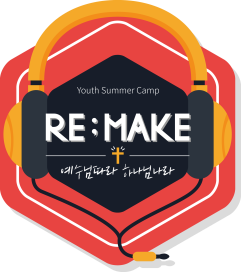 1과 BONUS TRACK
동명이곡
START
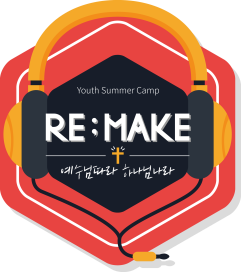 동명이곡
허니(honey)
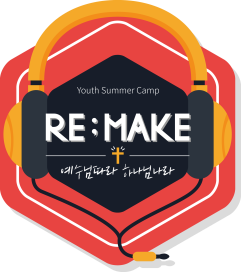 동명이곡
거짓말
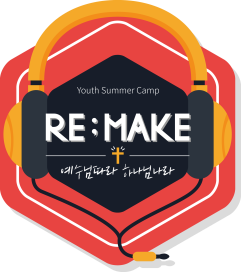 동명이곡
컴백홈
(come back home)
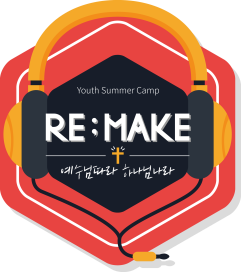 동명이곡
고백
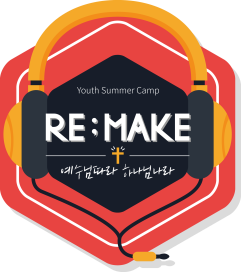 동명이곡
Hello
(헬로)
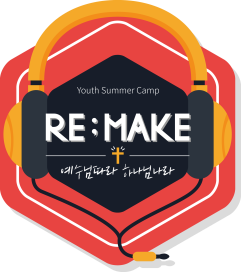 동명이곡
오래오래
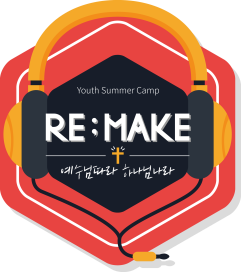 동명이곡
BOUNCE
(바운스)
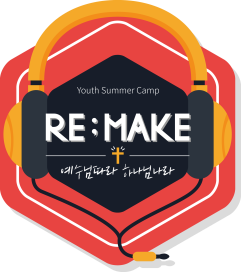 동명이곡
붉은 노을
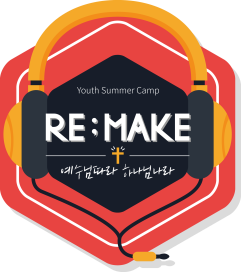 동명이곡
너의 의미
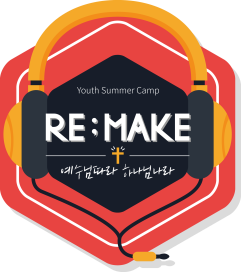 동명이곡
소녀시대
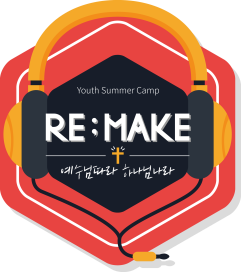 동명이곡
걱정말아요그대
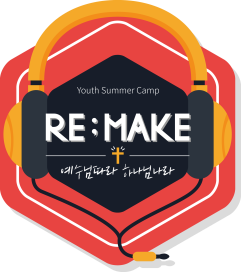 동명이곡
J에게
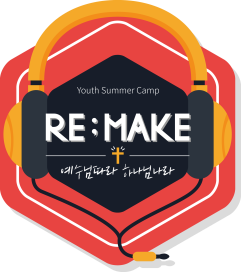 동명이곡
좋은 사람
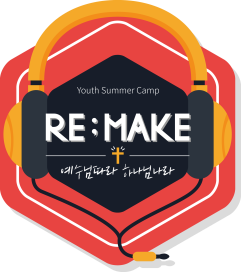 동명이곡
제발
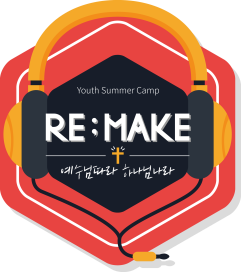 동명이곡
여행을 떠나요
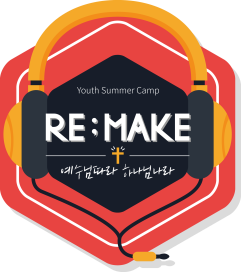 동명이곡
행복한 나를
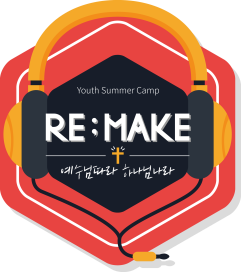 동명이곡
널 사랑하겠어
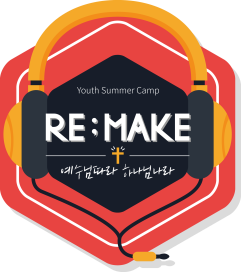 동명이곡
소녀
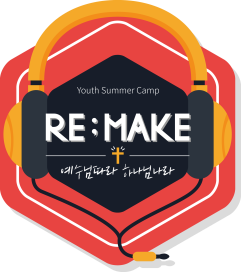 동명이곡
너에게
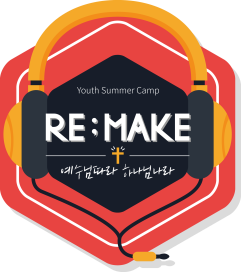 동명이곡
새들처럼
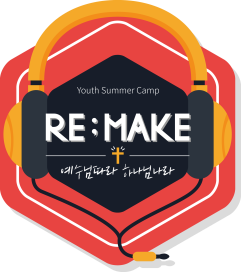 동명이곡
휘파람
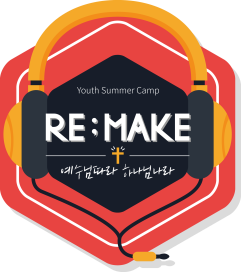 동명이곡
거짓말이야
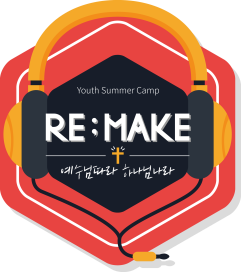 동명이곡
제주도의 푸른 밤
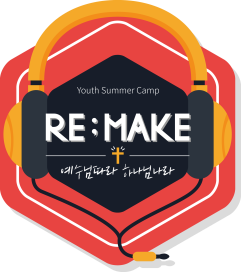 동명이곡
백만송이 장미
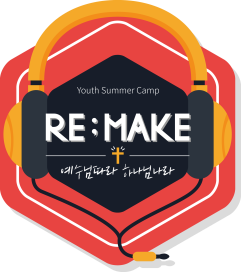 동명이곡
생각나는 후렴을 불러보세요
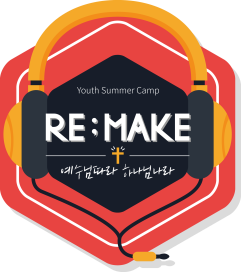 동명이곡
좋으신 하나님
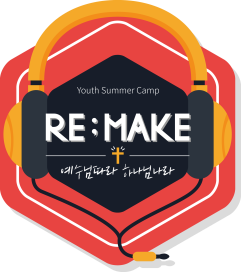 동명이곡
호산나
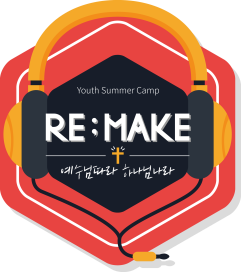 동명이곡
오직 예수
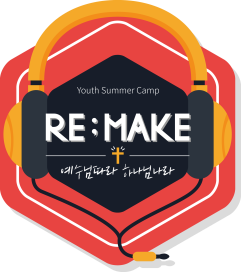 동명이곡
주께 가까이